“If My Thought-Dreams Could Be Seen”The poetry and strangeness of Bob Dylan
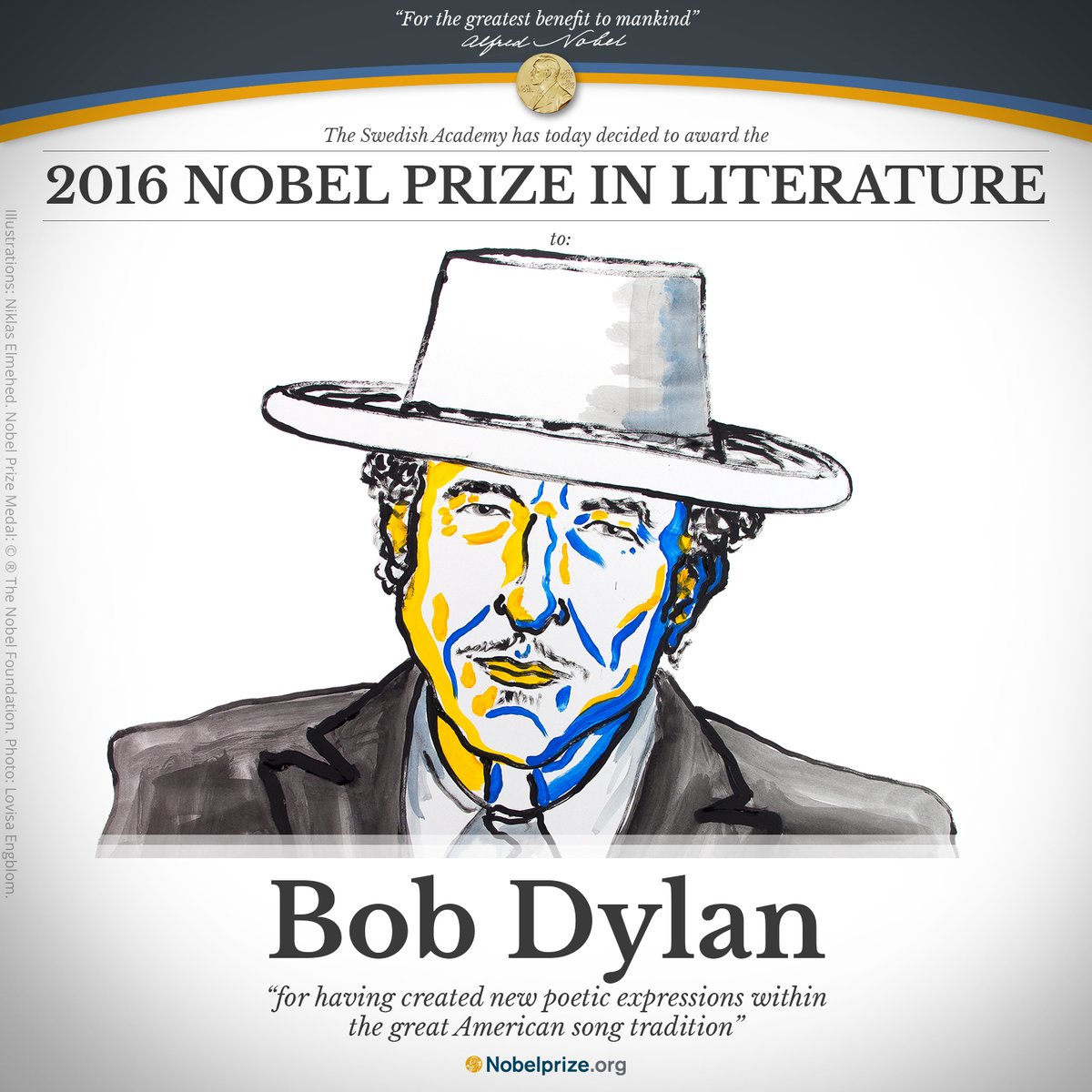 A Talk Supplemented by Audio and Video Recordings

Sunil Mukhi (IISER Pune)

Friday February 17, 2017, 3:30 PM
ICTS, Bengaluru